HOSPITAL STAKEHOLDER ENGAGEMENT MEETING
Friday, February 7, 2025
9:00 AM - 11:00 AM
Location:  Online Only   

All Hospital Zoom Meeting: Dial Toll-free 1-877-853-5257 / Meeting ID: 870 4490 0719 / Passcode: 245046

Topic Suggestions, due by close of business two weeks prior to the meeting. Send suggestions to Della.Phan@state.co.us.
1
Welcome & Introductions
Thank you for participating today!

We are counting on your participation to make these meetings successful
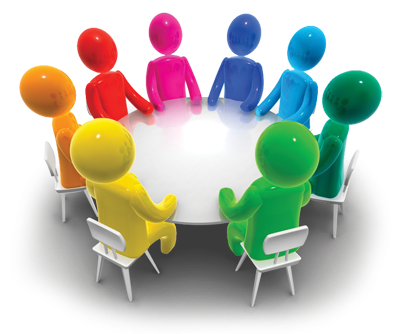 2
About this Meeting
We will be recording this meeting.

Please speak clearly when asking a question and give your name and hospital

A recording of this meeting will be posted to the Hospital Engagement Meeting website for later viewing.

Hospital Generated Topics:  Please contact Della Phan at Della.Phan@state.co.us with requests to cover questions or topics in future hospital engagement meetings.  Topics requested fewer than 2 weeks before the next meeting may need to be pushed to future meetings depending on availability of personnel with knowledge of those topics.
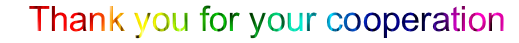 3
Dates and Times for 2025
General Hospital Stakeholder Engagement Meetings
The agenda for upcoming meetings will be available on our external website on a Monday the week of the meeting. 
 https://www.colorado.gov/pacific/hcpf/hospital-engagement-meetings
Please note the offset dates and times to work around holidays AND Medical Services Board
4
AGENDA
5
Regulatory Cleanup
Repealing the following section of rule through the Medical Services Board process: 
10 CCR 2505-10 8.220 Competitive Procurement and Selective Contracting, Including Global Fee Payment Programs
10 CCR 2505-10 8.221 General Provisions

These sections of rule describe an obsolete procurement process for organ and other transplants services

Reviewed in 2017 and 2022's Regulatory Efficiency Reviews
The Department does not have SPA authority for process as described 
Cross referenced citations no longer exist in CCR

Medical Services Board webpage
Contact Raine Henry with any questions
6
EAPG 340B Rate Reduction
Senate Bill 21-205 (Fiscal Year 21-22 Long Bill) included a reduction to 340B pricing in outpatient hospital payments effective July 1, 2021 and ongoing
Rate decrease by increasing the reduction from 80% to 65% for 340B drugs paid via EAPG
Due to Department error, this rate reduction was not implemented

Department is mandated to comply with budgetary authority, and will be incorporating this rate reduction on July 1, 2025, intending to align with EAPG version update timeline
Not currently seeking retroactive takebacks for rate reduction
Requires updates to Code of Colorado Regulations and State Plan

All payment modeling for purposes of EAPG weight setting to use reduced 340B pricing
7
Update to EAPG Version 3.18 Transition
High Level Approach
Identify all in-state FFS EAPG-paid claims with service dates within CY23
Identify Medicaid-only Claims
Remove instances of duplicate drugs billed in dataset
Remove claims where non-EAPG payment was made on any line (LARCs, specialty drugs, opioid antagonists)

Use 3M/Solventum Software to reprocess all claims identified under EAPG 3.18 using rates effective January 1, 2023 for entire dataset
Equally weight payments across year, reduce seasonality effects
8
Update to EAPG Version 3.18 Transition.
Part 2
Determine Scaling Factor
Determine number to uniformly multiply Solventum national weights by for EAPG Version 3.18 such that total payments across system is equal total payments calculated from prior version in Solventum software
Drug re-weighting (3.47% reduction, 42.93% increase) to still apply throughout transition

Reprocess claims in Solventum software using scaled National Weights for version 3.18
Compare total claims payments between 3.18 and 3.16
Identify variances in payments by hospitals, services
9
Update to EAPG Version 3.18 Transition`
Part 3


Data Processing Error Discovered
Unable to present proposed, scaled weights for meaningful fiscal impact
More details on impacts during March 2025 Engagement Meeting
Pending degree of hospital feedback, tentatively scheduled for July 1, 2025 implementation
10
Regulatory updates
Inpatient Hospital Housekeeping Update
State Plan Amendment
Public Noticing required
Code of Colorado Regulations Update
To be presented to Medical Services Board April 11, 2025
Effective July 1, 2025

340B Rate Reduction (80% -> 65%)
State Plan Amendment
Public Noticing required
Code of Colorado Regulations Update
To be presented to Medical Services Board April 11, 2025
Effective July 1, 2025, regardless of EAPG version update timeline
11
Questions?  Comments? Solutions?
12
Thank You!
Kevin Martin
Fee for Service Rates Division Director
Kevin.Martin@state.co.us

Andrew Abalos
Facility Rates Section Manager
Andrew.Abalos@state.co.us

Diana Lambe
Inpatient Hospital Rates Analyst
Diana.Lambe@state.co.us

Gabriel Hottinger
Hospital Rate Analyst
Gabriel.Hottinger@state.co.us

Della Phan
Specialty Hospital Rates Analyst
Della.Phan@state.co.us
Raine Henry
Hospital and Specialty Care Section Manager
Raine.Henry@state.co.us 

Chris Lane
Specialty Care and Facilities Unit Manager
Christopher.Lane@state.co.us

Diva Wood
Hospital Policy Specialist
Diva.Wood@state.co.us

Jessica Short
Hospital Policy Specialist
Jessica.Short@state.co.us
13